原住民高中學生
申請入學加分問題的利與弊
 
報告人:洪霖 、娜努．塔伊達
　
指導老師：陳來福、古春玲
目錄
a table of contents
•前言foreword→ 
               一、研究動機  
               二、研究目的  
               三、研究方法
        •正文text→
原住民學生為何可以加分?  
原住民學生加分是好是壞?
              問卷統計加分政策對原住民的想法
•結論conclution→
  研究心得
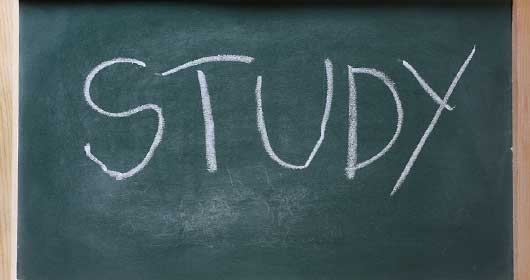 研究動機?
想起國中在外地求學的日子......
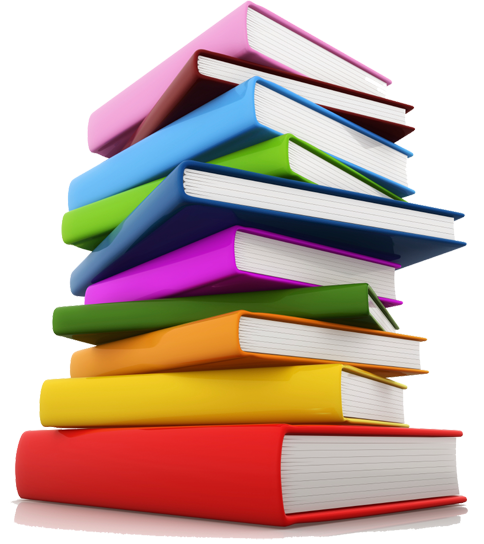